في كِتابي
أنا
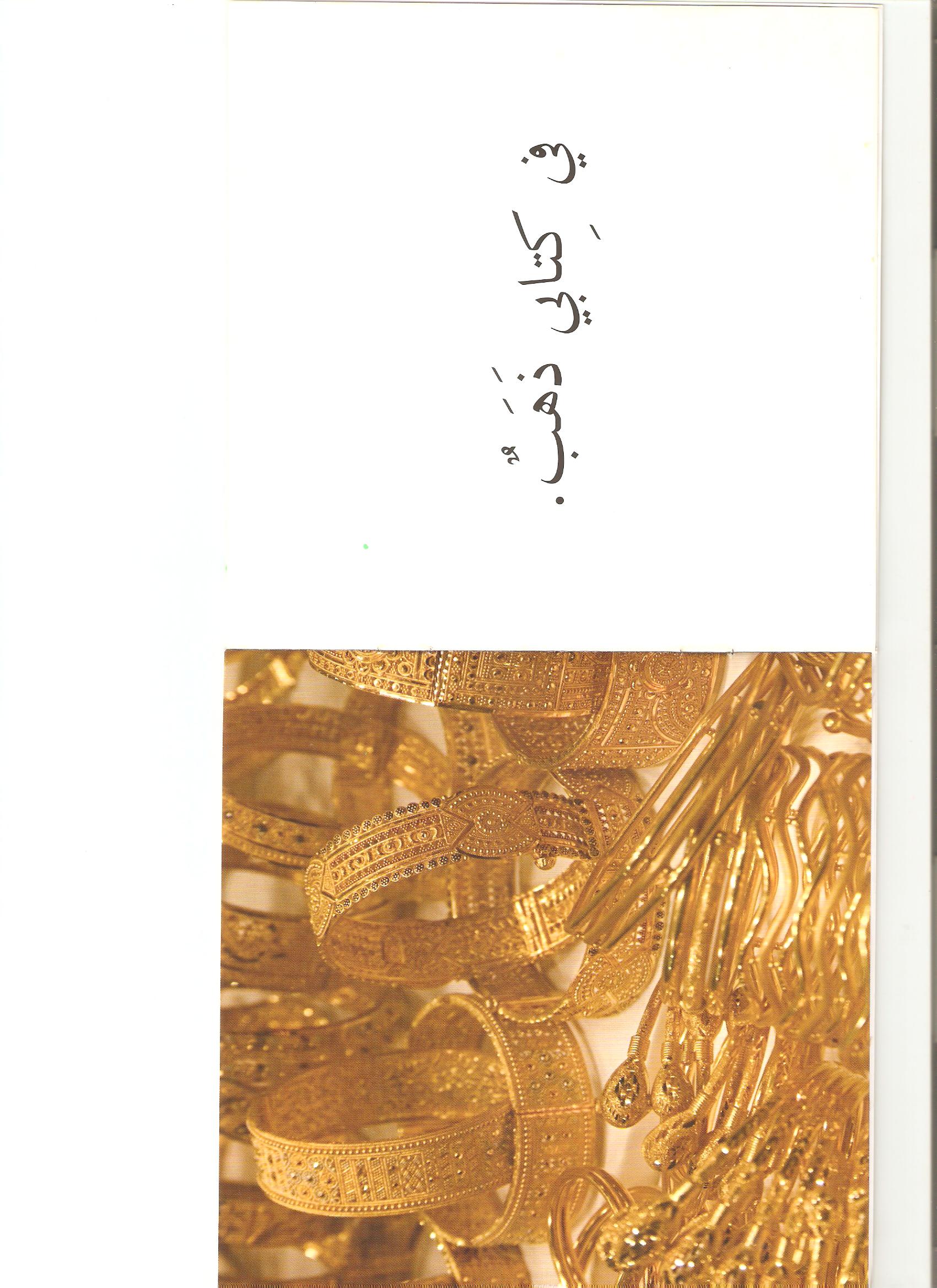 في كِتابي ذَهَبٌ.
أنا
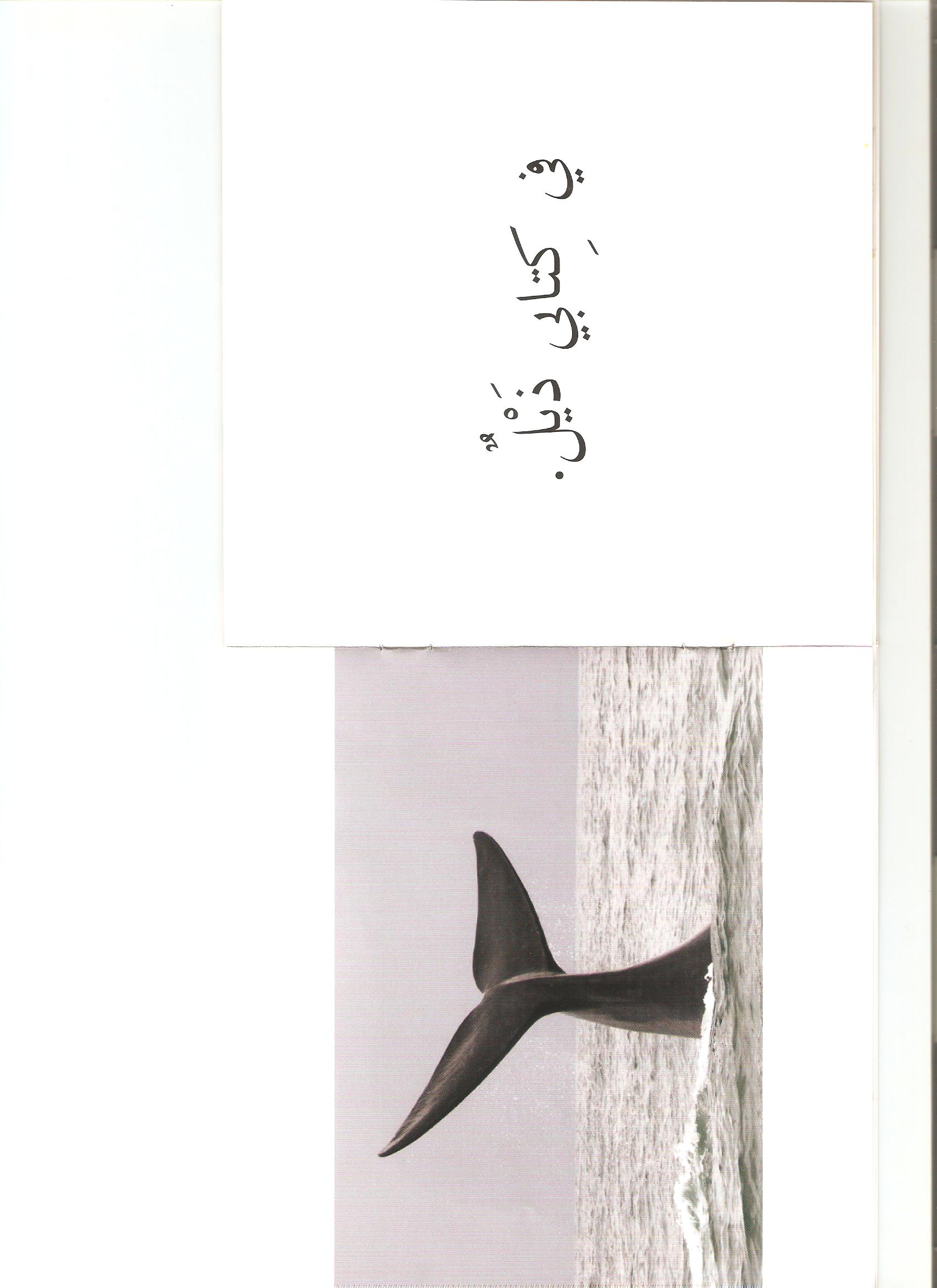 في كِتابي ذيْلٌ.
أنا
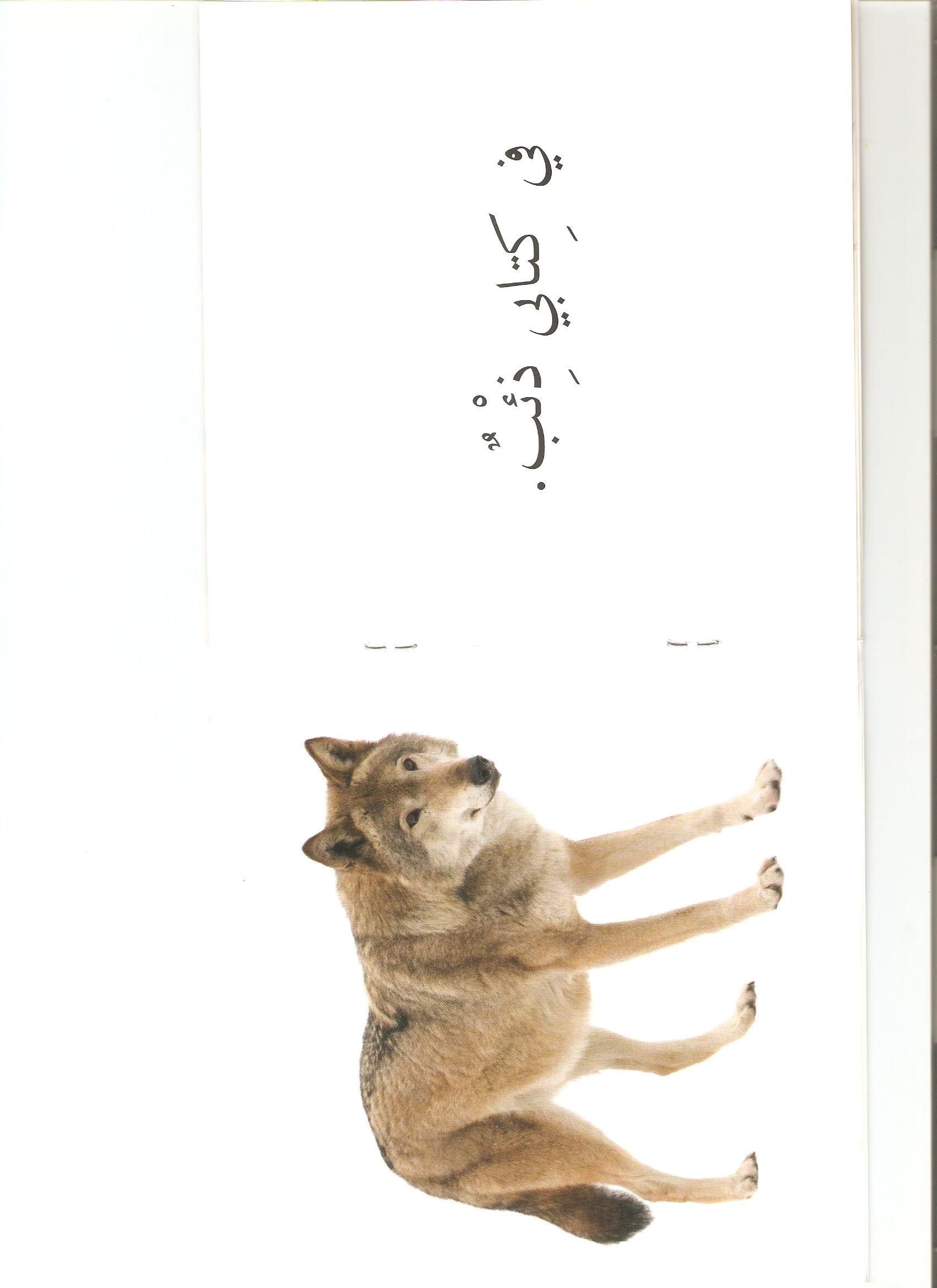 في كِتابي ذِئْبٌ.
أنا
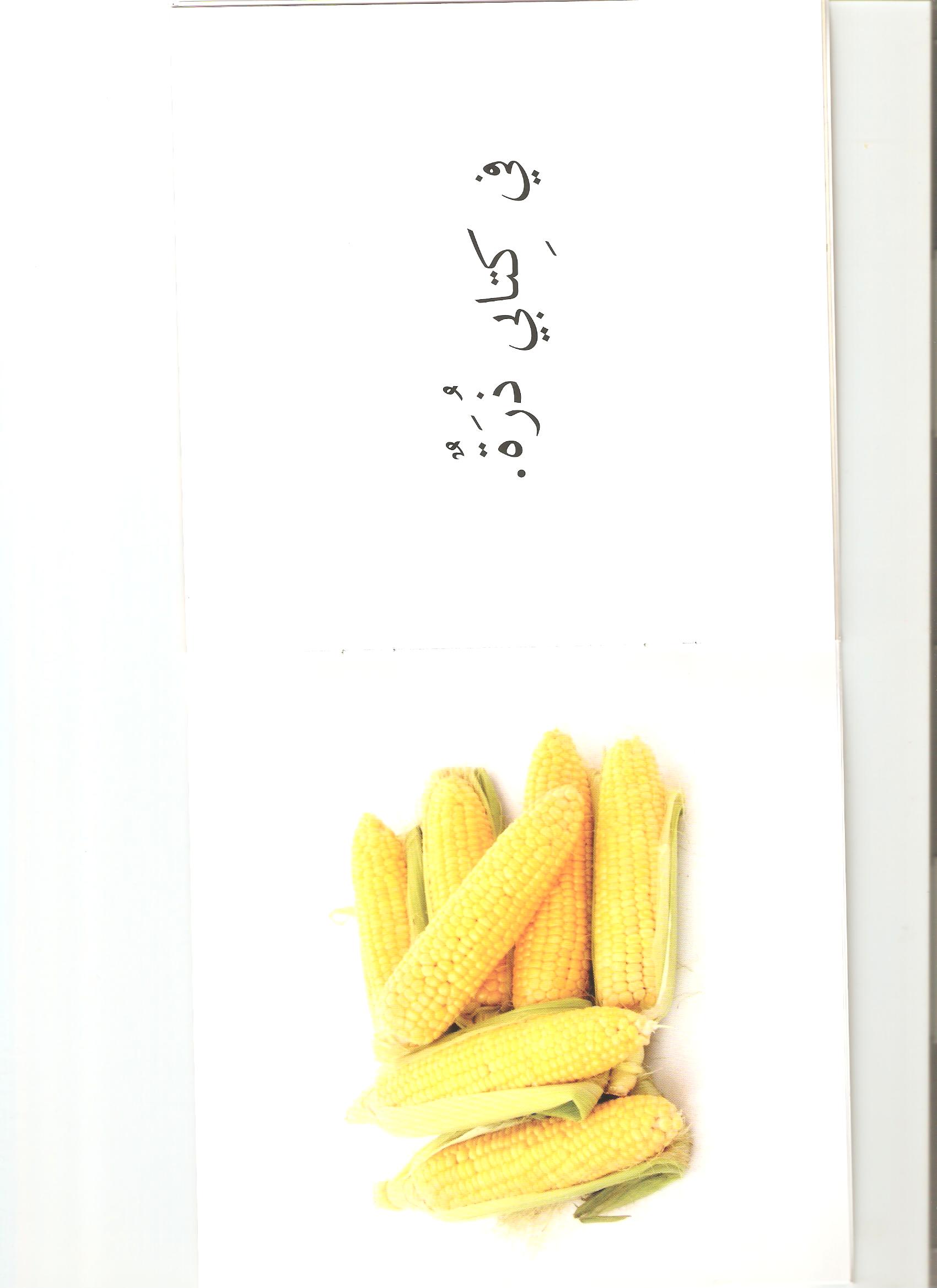 في كِتابي ذُرَةٌ.
أنا
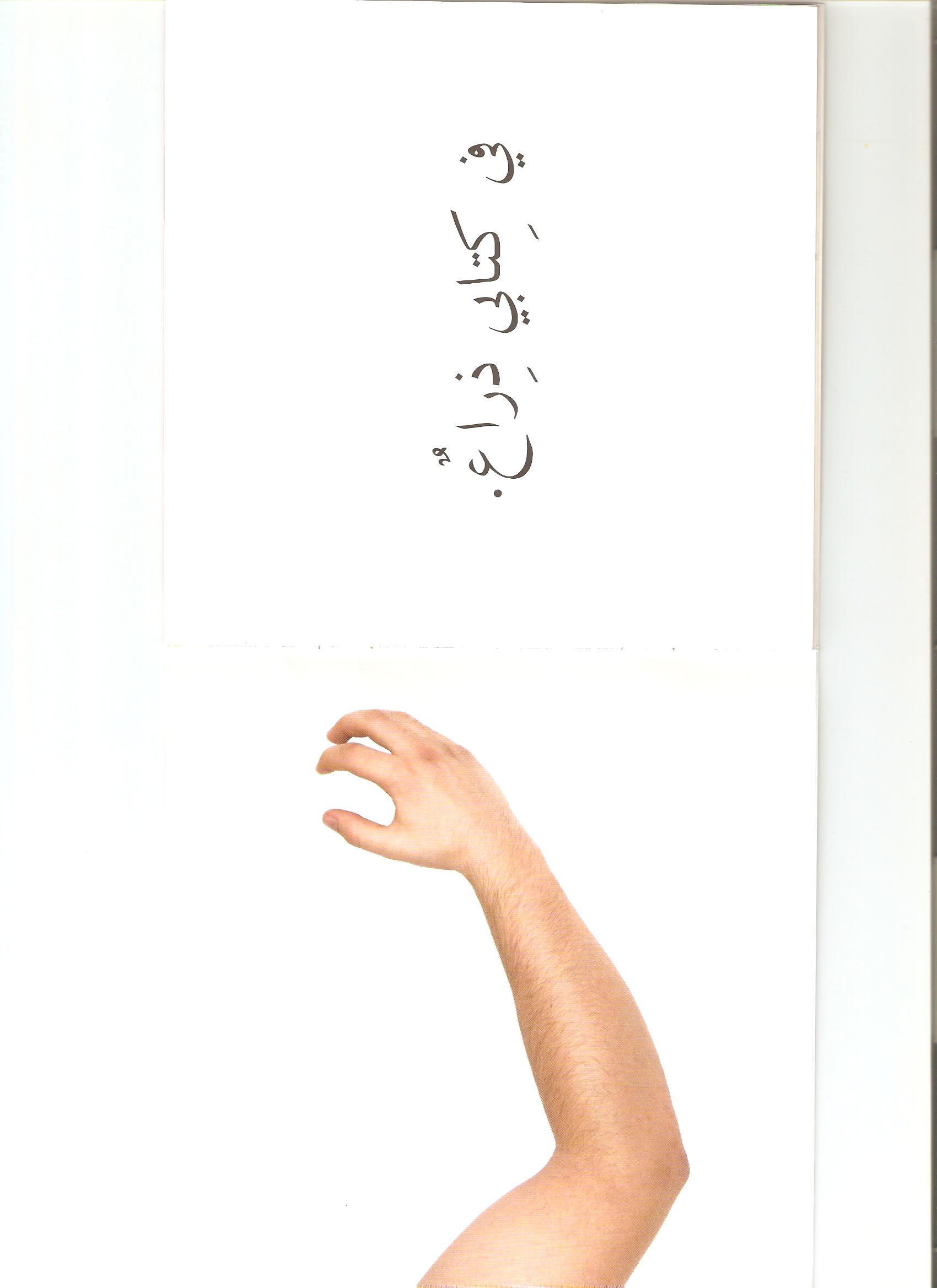 في كِتابي ذِراعٌ.
أنا
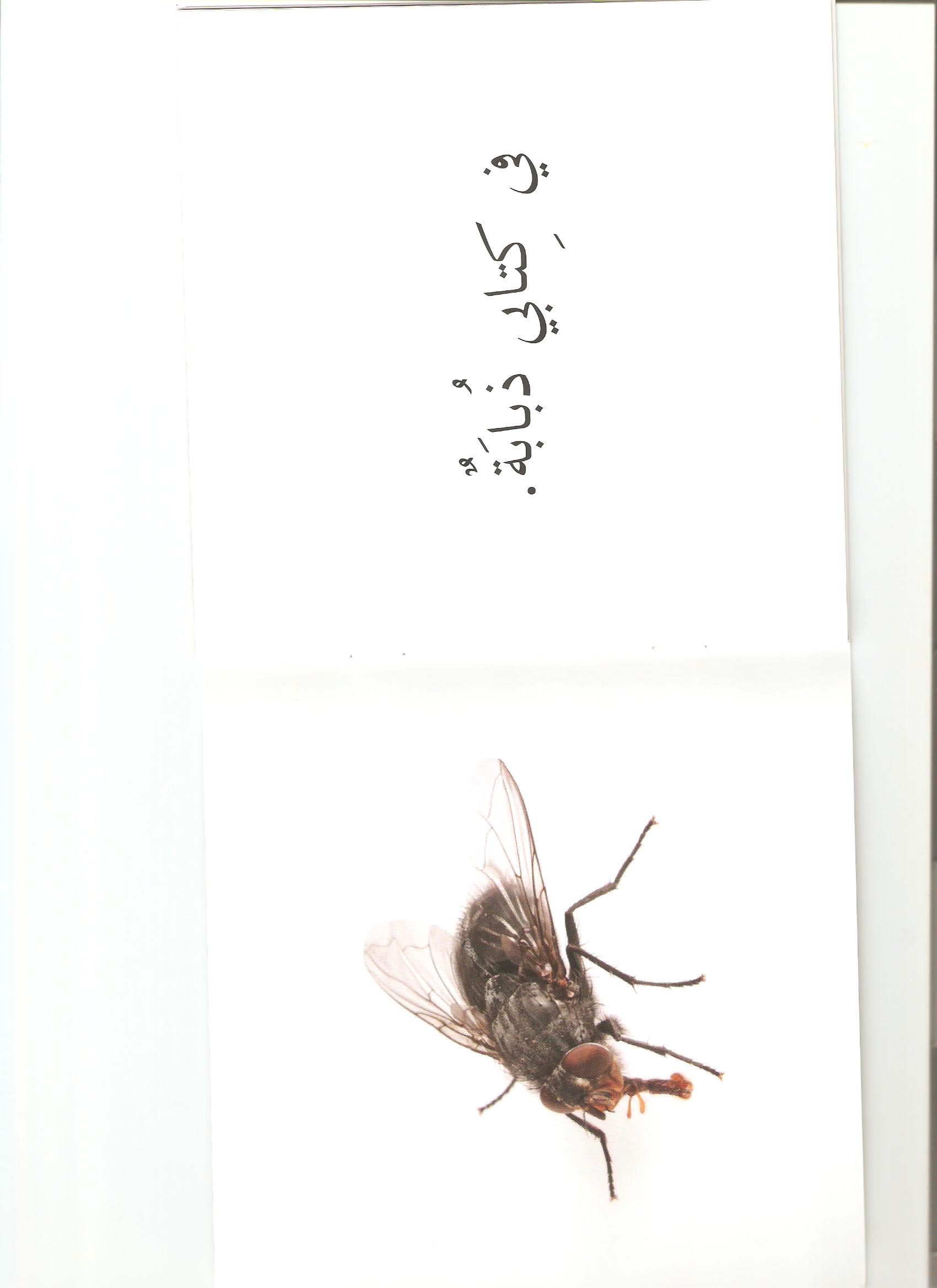 في كِتابي ذُبابَةٌ.